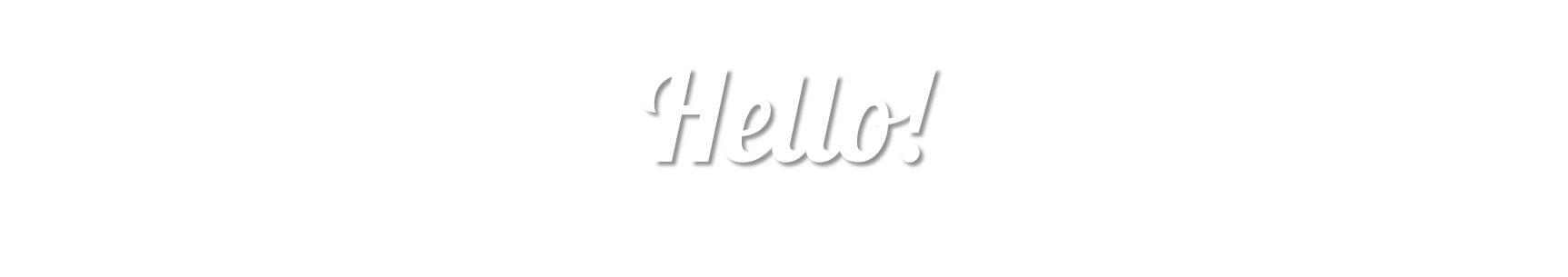 [Speaker Notes: Introduce:
Who you are
Grade
Position on the team
How you joined the team
Why that business]
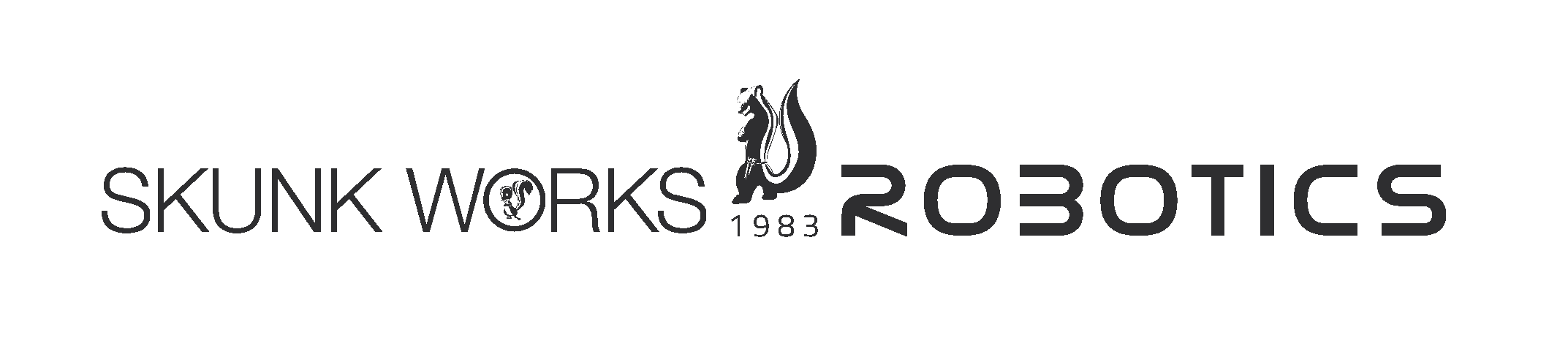 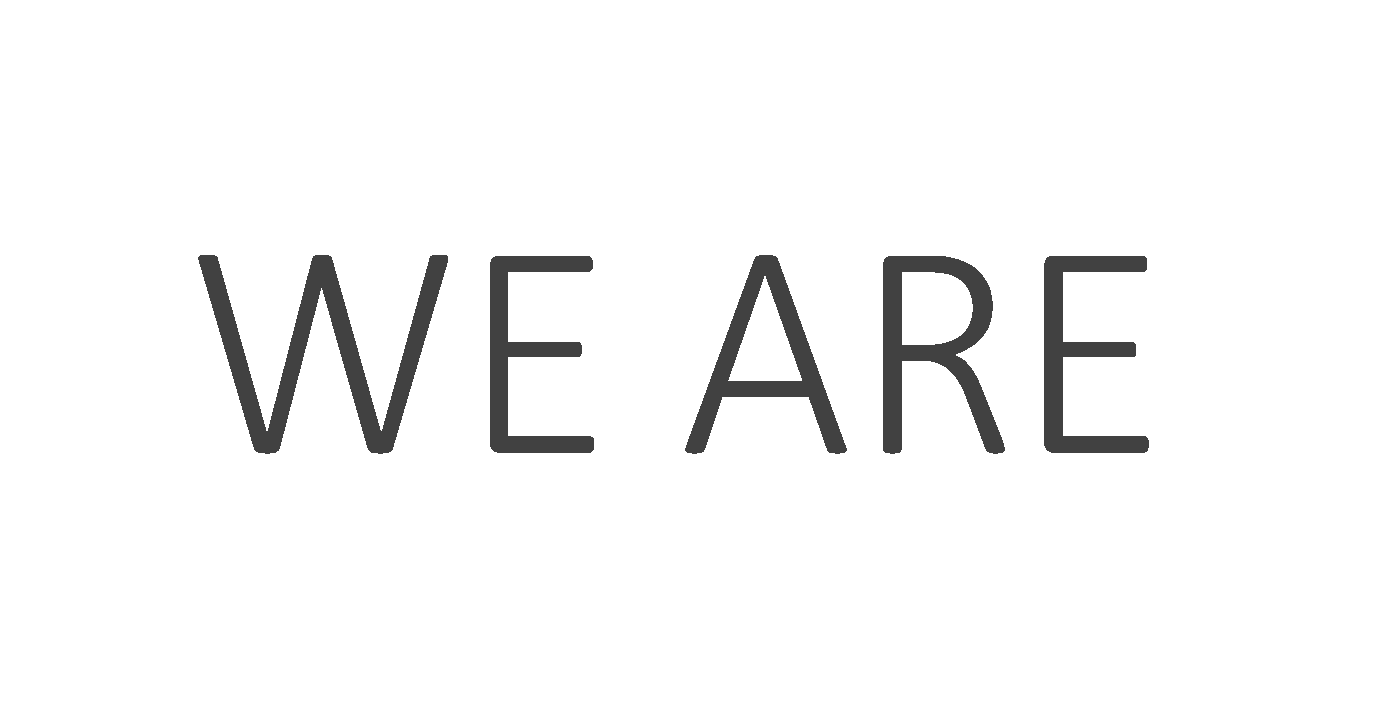 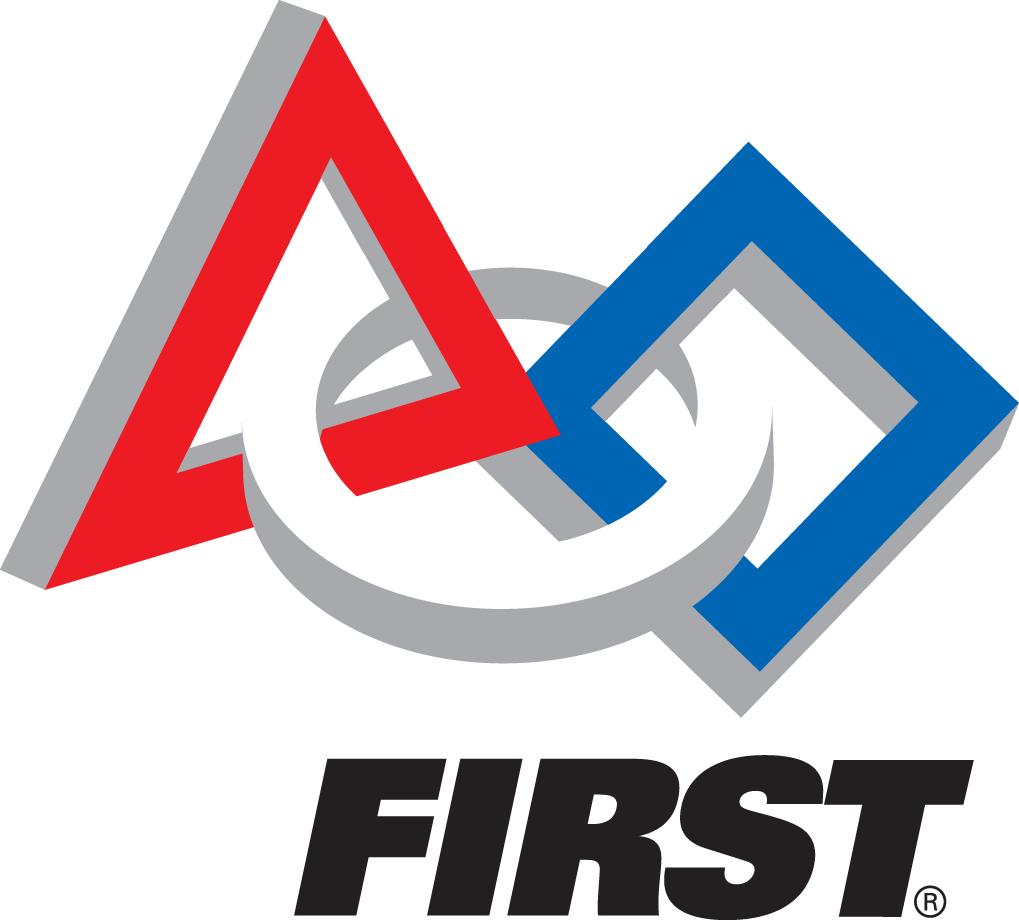 FIRST stands for:
For 
Inspiration and 
Recognition of 
Science and 
Technology
[Speaker Notes: What is FIRST?
FIRST is all about “Making STEM fun”
Young people should look up to engineers just like athletes and stars
Dean Kamen and Woody Flowers
Sports model
Four levels:
FRC
FTC
FLL
Jr. FLL]
The Mission of FIRST:
Inspiring students to be STEM leaders
Learning real-world skills
Building
Self Confidence
Leadership
Teamwork
[Speaker Notes: What do students get out of STEM?
Find their passion
Learn real world skills like CAD, building, wiring, programing
If you work on another part of the team, show that it’s more than robots
Tell how robotics builds (don’t just list them)
Self confidence
Leadership
Teamwork]
Skunk Works at a Glance:
41 Students

20 Mentors

2 Robots

Year Round
Operation

FTC Team
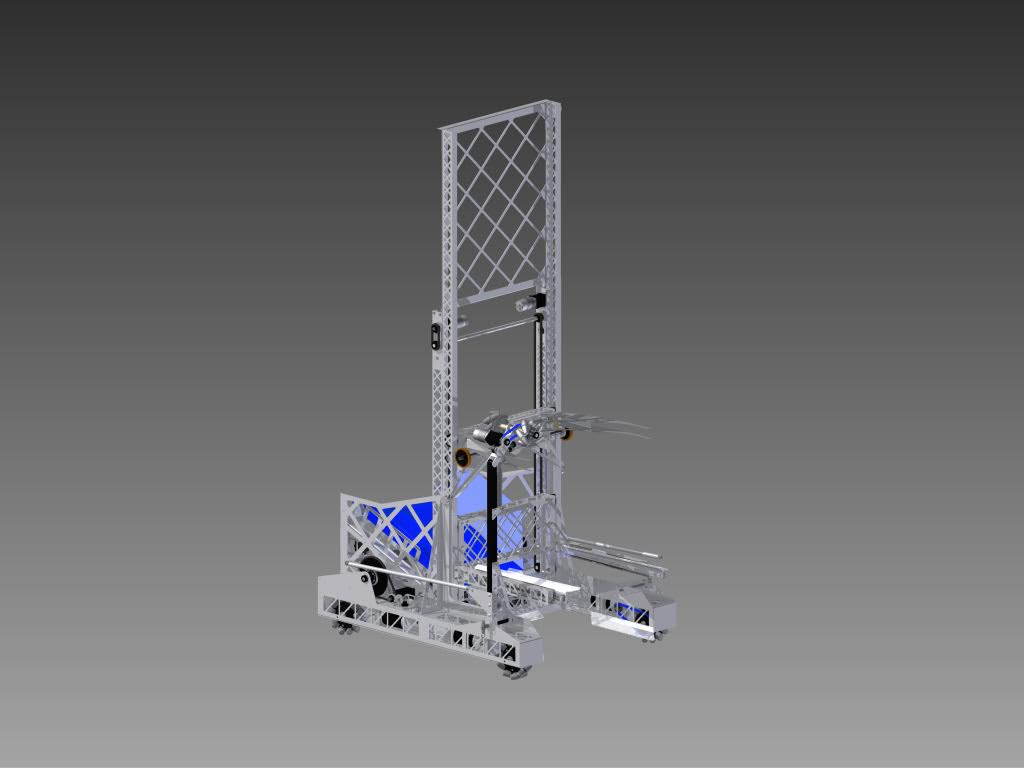 [Speaker Notes: What is Skunkworks?
Give a story about the team history (where we got our name, what it means)
1 of over 150 team in Washington state
Been a team for 10 years]
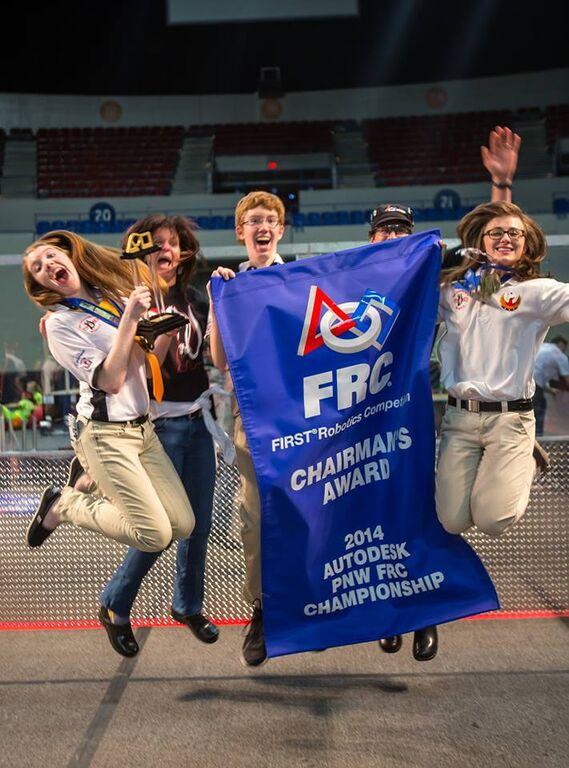 2016 Competition Season
Winning Alliance at 3 Districts & the PNW Regional:
Auburn Mountainview District Event
Central Washington District Event
Philomath District Event
Portland Regional Event
Won District Chairman’s Award at Central
[Speaker Notes: How we did last year?
Won all 3 district events we went to
Chairman’s award at district and district championship level
Competed for Chairman’s at Worlds
Semi-finals at worlds
Winner from our field won Einstien’s]
Skunk Works competes with teams on a local, regional, and international level.
District Events
National Events
Regional Events
Auburn
Mountainview
Houston World Championships
PNW District Championship
Central
Washington
Philomath
Oregon
[Speaker Notes: Talk about the District model
FIRST is a sports model]
Year-Round Outreach Efforts
Community & Industry Events
Business Outreach/ Engagement
Summer Workshops
FRC Workshops
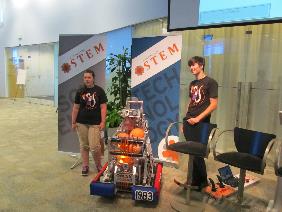 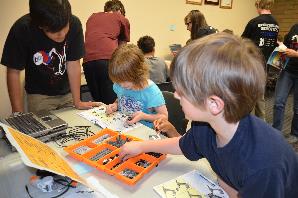 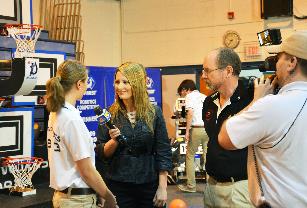 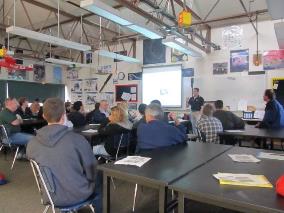 [Speaker Notes: Robotics is about more than just building robots:
What is community outreach?
What is business outreach?
What is our VEX team?
What do we do in the pre-season?
What do we do in the post-season?]
Sponsors Support is used in Many Ways
Robot Construction
Practice Field
Travel Expenses 
Outreach Opportunities
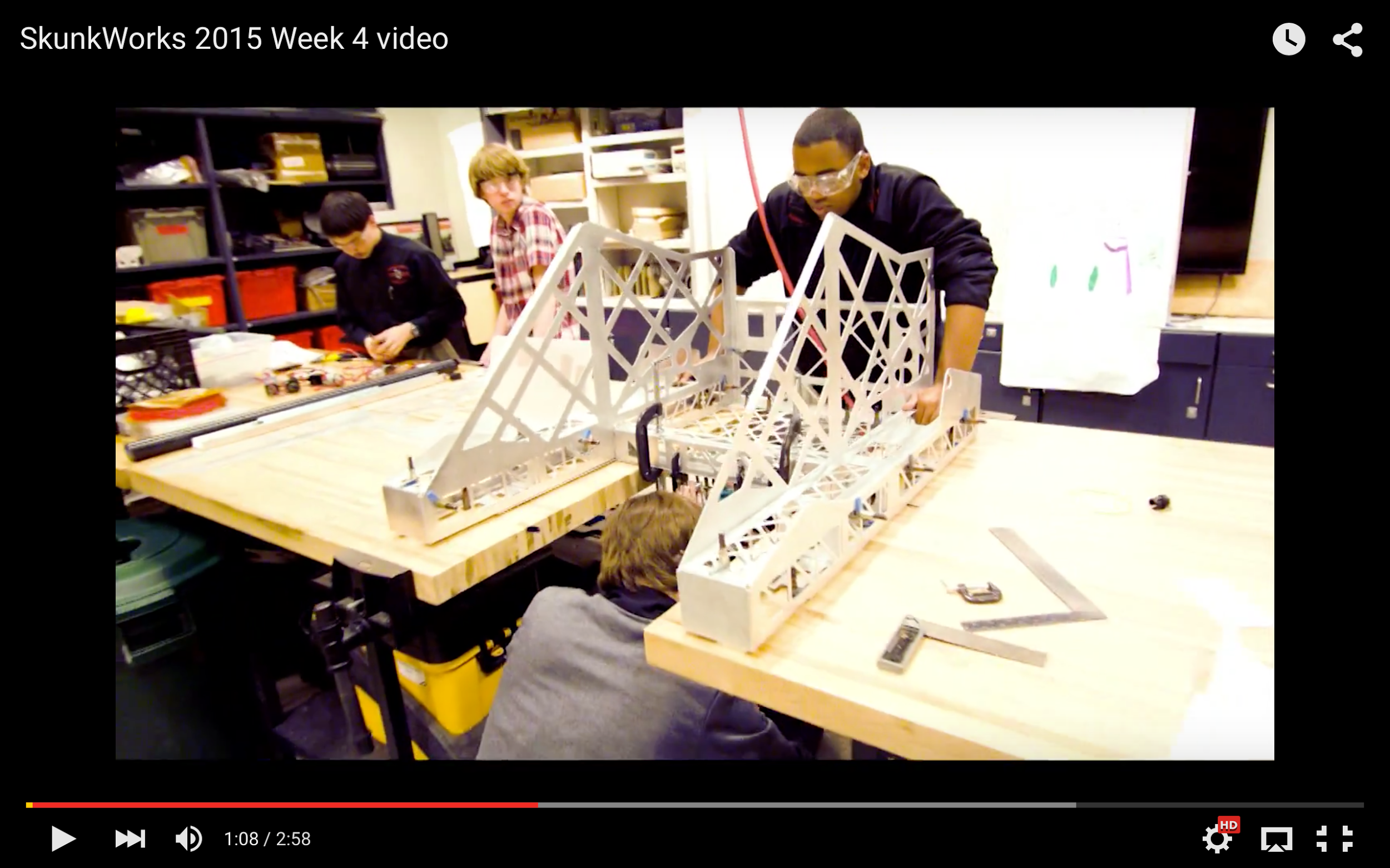 [Speaker Notes: Talk about robotics being very expensive:
Building 2 robots
Running a rookie team
Practice field
Hotels
Airline flights
Food
Materials
Shop

As you can see, robotics is very expensive and we can’t do what we do without support of our sponsors. Sponsors are vital to:
Robot Construction (talk more)
Practice field (talk more)
Travel Expenses (talk more)
Outreach Opportunties (talk more)]
Getting Involved
Mentoring
Monetary Support
In-Kind Services
Internships
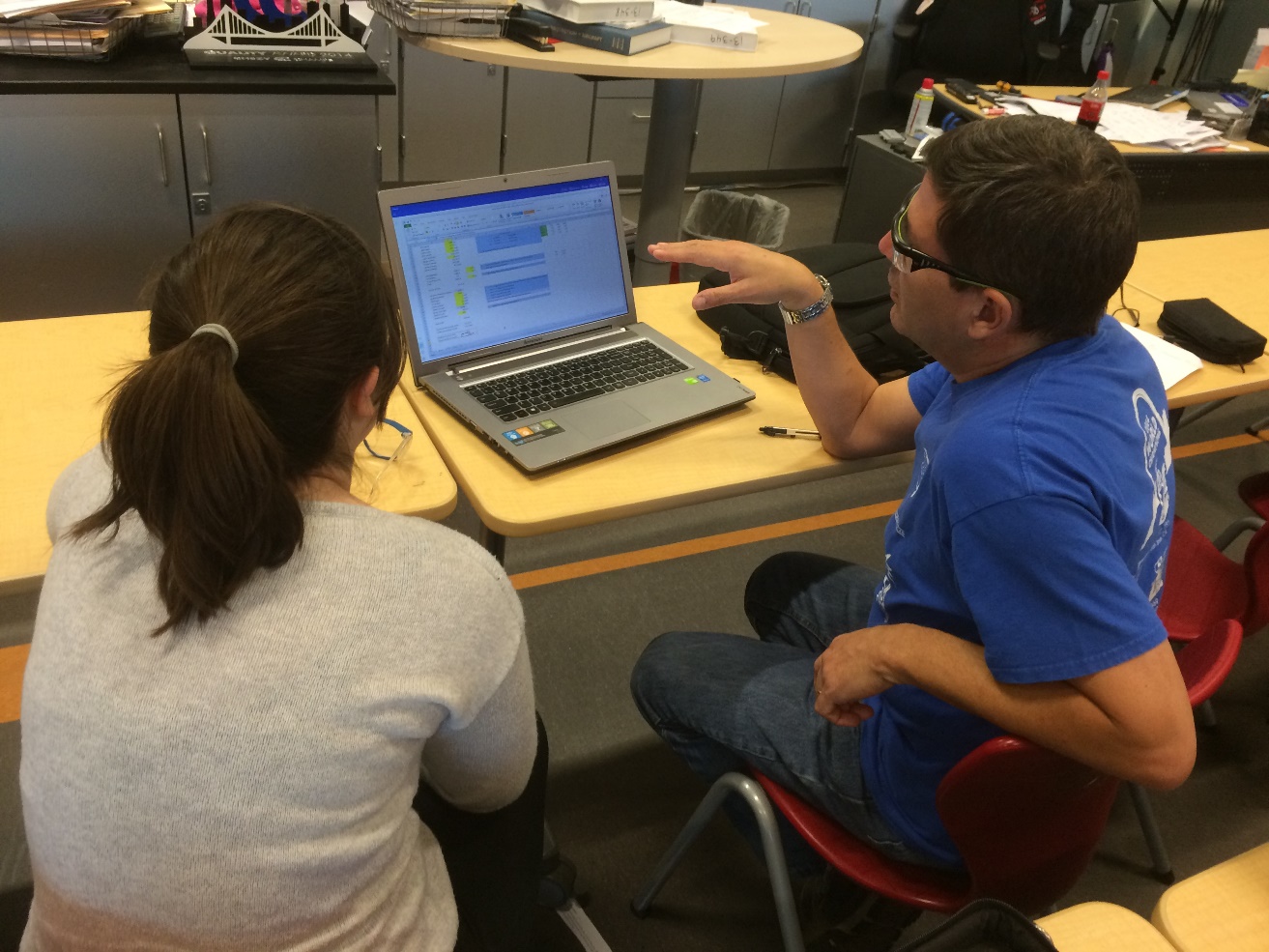 [Speaker Notes: Here’s how sponsors help us: (EXPLAIN THESE, DON’T JUST LIST THEM)
Mentoring
Monetary support
In-kind services
internships]
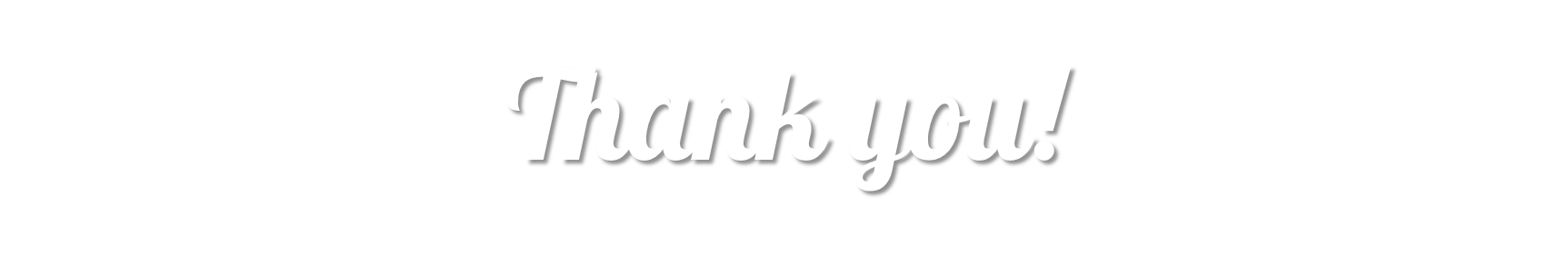 [Speaker Notes: Give them the documents
Say thank you]